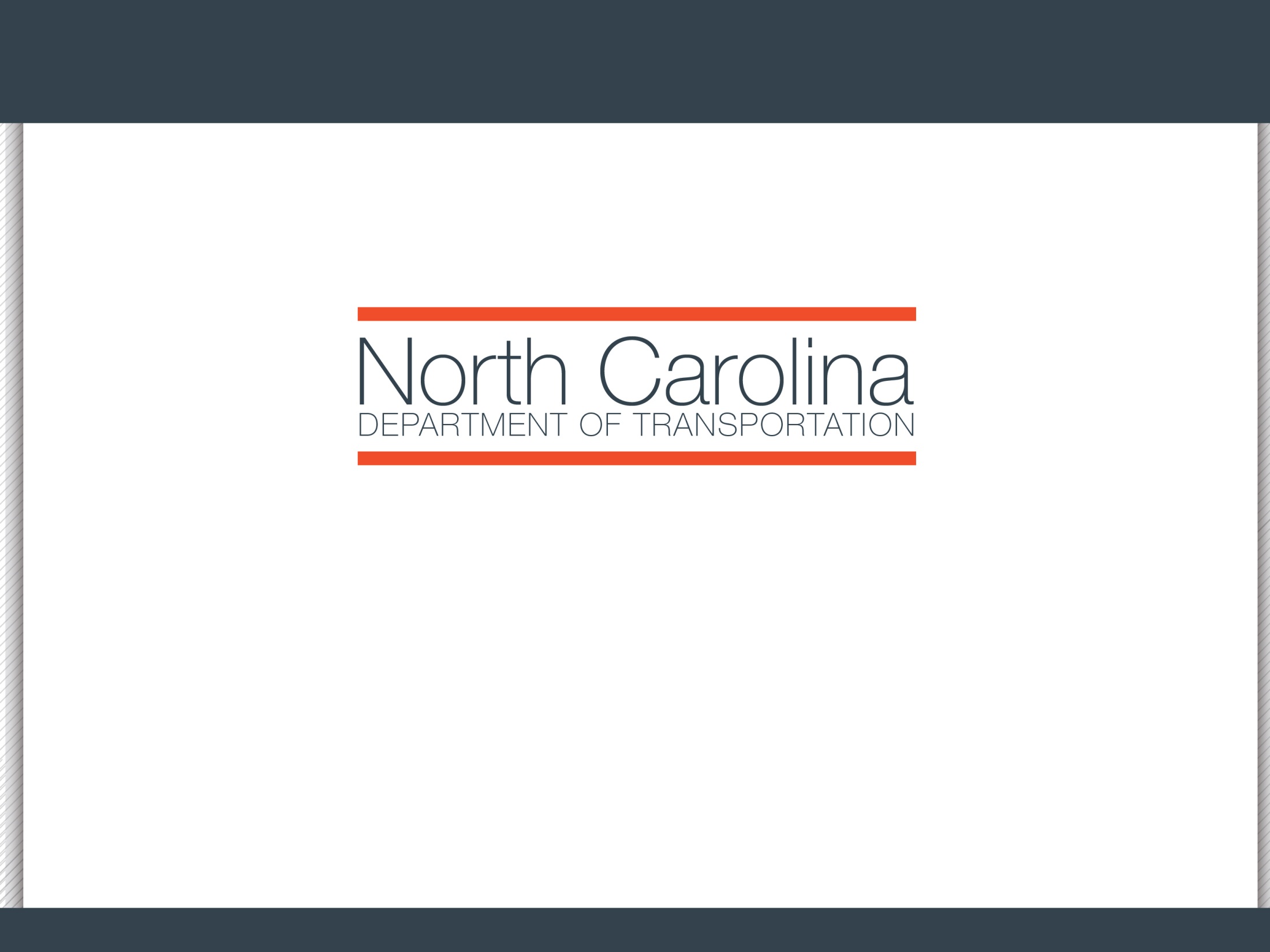 Strategic Transportation Corridors
Raleigh, NC
June 11, 2015
1
[Speaker Notes: Good afternoon, my name is Kerry Morrow and I am the Statewide Plan Engineer and Project Manager for the Strategic Highway Corridors.]
PRESENTATION objective
To give an overview on the newly adopted Strategic Transportation Corridors.
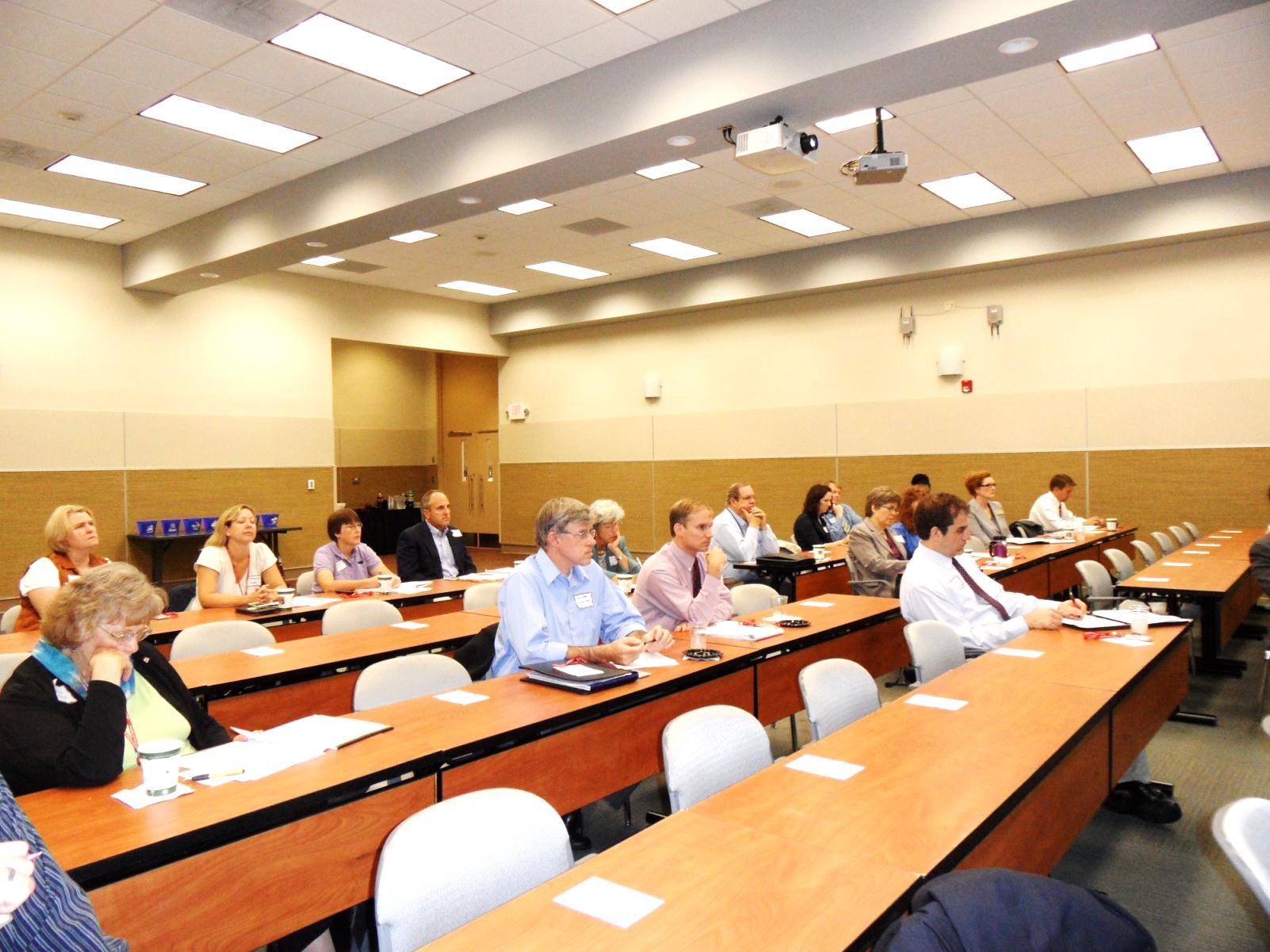 2
[Speaker Notes: Adopted by the Board of Transportation on March 4, 2015.]
What are strategic Transportation corridors?
3
What are strategic transportation corridors?
The backbone of the state’s transportation system, a critical network of multimodal corridors that:
Move high volumes of freight and intercity travel within the state
Form our primary links to interstate and international markets
Link critical centers of economic activity and our international air and sea ports
Cornerstone of NCDOT’s updated NC Transportation Network
An update of Strategic Highway Corridors
4
[Speaker Notes: The Strategic Transportation Corridors (or STCs) are a critical network of multimodal corridors within NC that:
	-move high volumes of freight and intercity travel
	-form key links to interstate and international markets
	-allow us to access our major economic activity centers and our air and sea ports

They serve as the cornerstone of our updated NC Transportation Network

They are an update of SHC (which I’m sure you all are quite familiar with)]
Why update shc?
To respond to 2040 Plan directive
To consider multimodal opportunities
To create a data-driven corridor identification basis
To focus on high-priority corridors
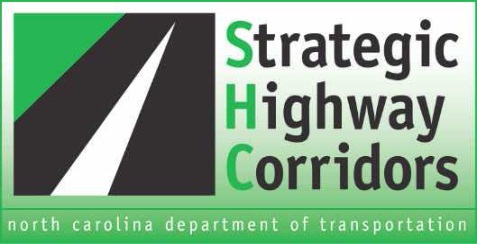 SHCs - “A set of existing highways vital to moving people and goods
within and just outside North Carolina”
5
[Speaker Notes: Directive from the BOT a few years ago when they adopted the 2040 Plan.

SHC was highway-intensive, while STC emphasizes inclusion of non-highway modes as well.

Move toward a more data-driven approach to identifying our strategic corridors

Place an emphasis on our high-priority corridors. 

**One difference that I’d also like to point out is that unlike SHC, STC does NOT specify a facility types or cross sections.]
Strategic corridor 
vision & goals
6
[MMB1]Propose to remove this incomplete listing of identification criteria from Vision/Goals, and use it as intro to expanded corridor criteria development section.
Strategic Corridors vision & Goals
Strategic Corridors framework defines:
Vision 
Corridor goals
Provide system connectivity
Provide reliable, higher-speed mobility
Promote economic prosperity
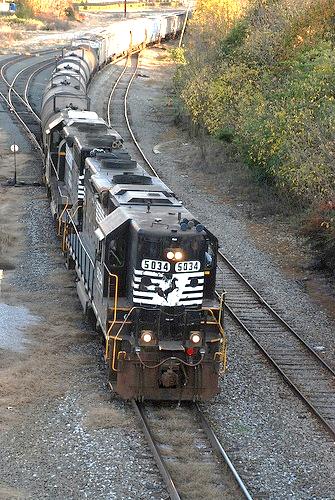 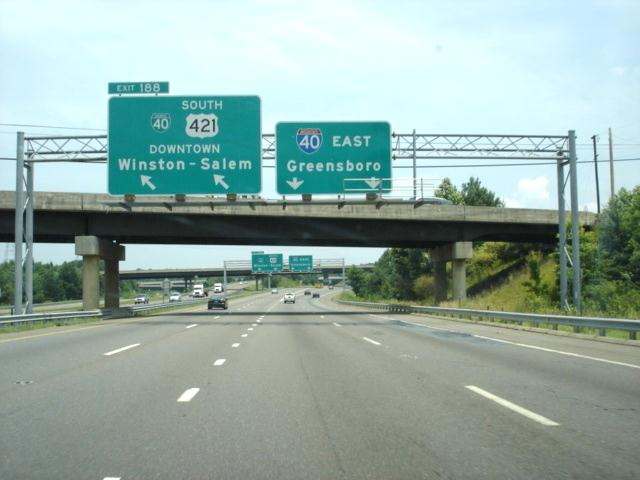 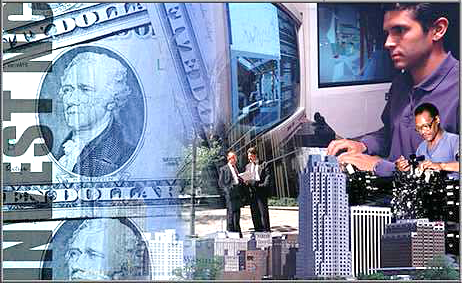 7
[Speaker Notes: We established a Vision and Goals that guided us through the process of identifying the corridors.

The corridor goals of System Connectivity, Mobility and Economic Prosperity drove the criteria by which corridors were defined and selected for inclusion in the network.]
[MMB1]Propose to remove this incomplete listing of identification criteria from Vision/Goals, and use it as intro to expanded corridor criteria development section.
Strategic Corridors vision & Goals
Strategic Corridors framework defines:
Vision 
Corridor goals
Provide system connectivity
Provide reliable, higher-speed mobility
Promote economic prosperity
8
[MMB1]Propose to remove this incomplete listing of identification criteria from Vision/Goals, and use it as intro to expanded corridor criteria development section.
Strategic Corridors vision & Goals
Strategic Corridors framework defines:
Vision 
Corridor goals
Provide system connectivity
Provide reliable, higher-speed mobility
Promote economic prosperity
9
Strategic Corridors identification
10
STC Identification
Objective: Apply STC objectives and criteria  to define a network of strategic corridors 
Process: 
Define criteria reflecting STC Goals
Apply criteria to identify candidate corridor elements
Identify corridors:
Prepare composite map
Review coverage
Propose end-to-end candidate corridors
11
[Speaker Notes: We set some criteria that served as the basis for selecting the STCs, which I’ll talk more about on the next few slides.
 
We then applied that criteria to our transportation system to identify corridors. 
	**It’s worth noting that we did NOT start with SHCs and whittle it down (a common misconception), we 	started from scratch.**]
System Connectivity Objective
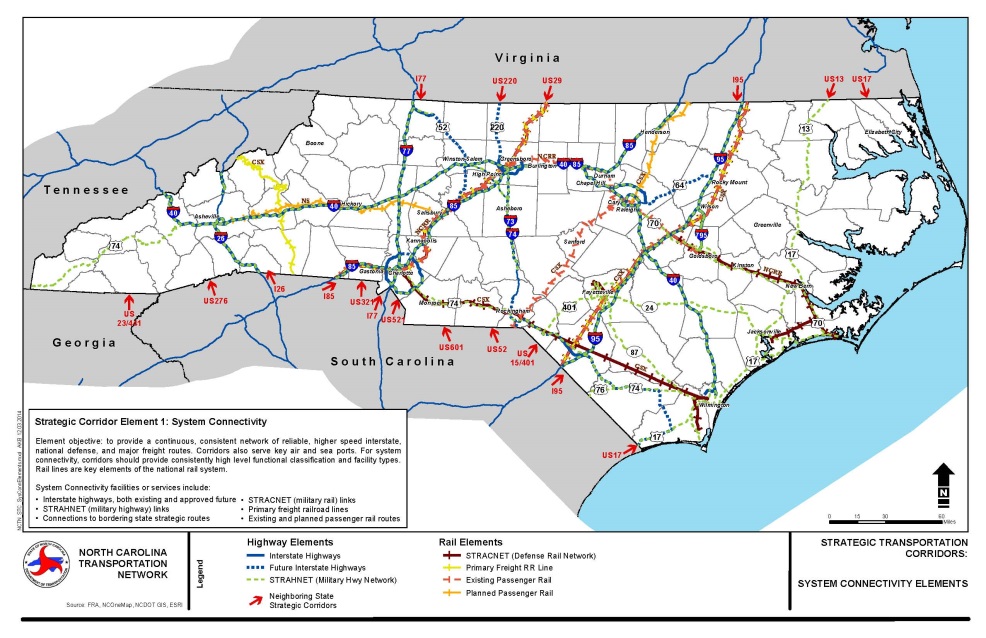 12
[Speaker Notes: For the objective of System Connectivity, we focused on reliable, high speed interstate, defense and freight routes. So, we were really looking at corridors that are part of a national system of transportation routes.]
System Connectivity
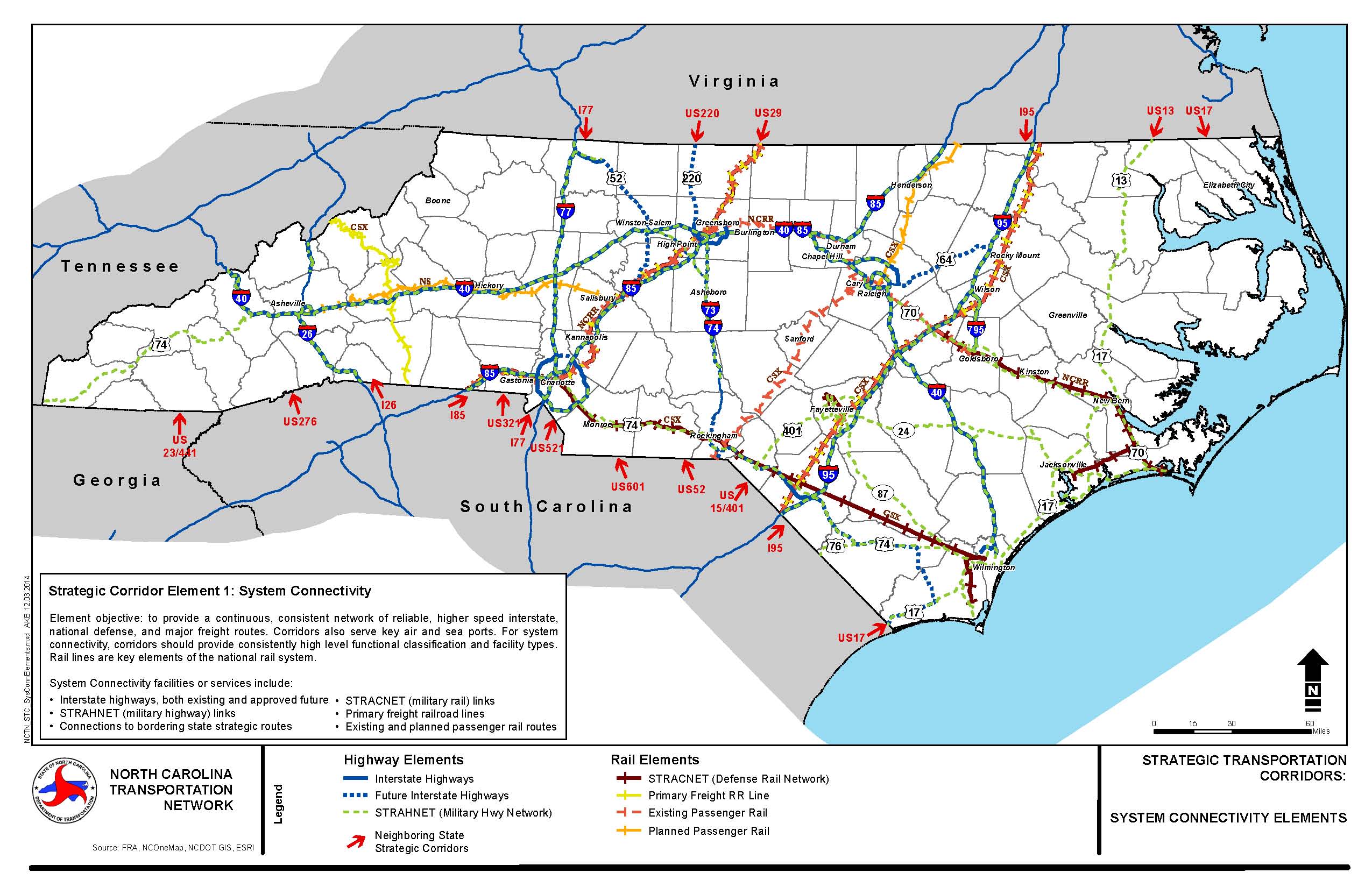 13
[Speaker Notes: Interstate
Future Interstate
STRAHNET

STRACNET
Primary Rail Freight
Passenger Rail]
mobility Objective
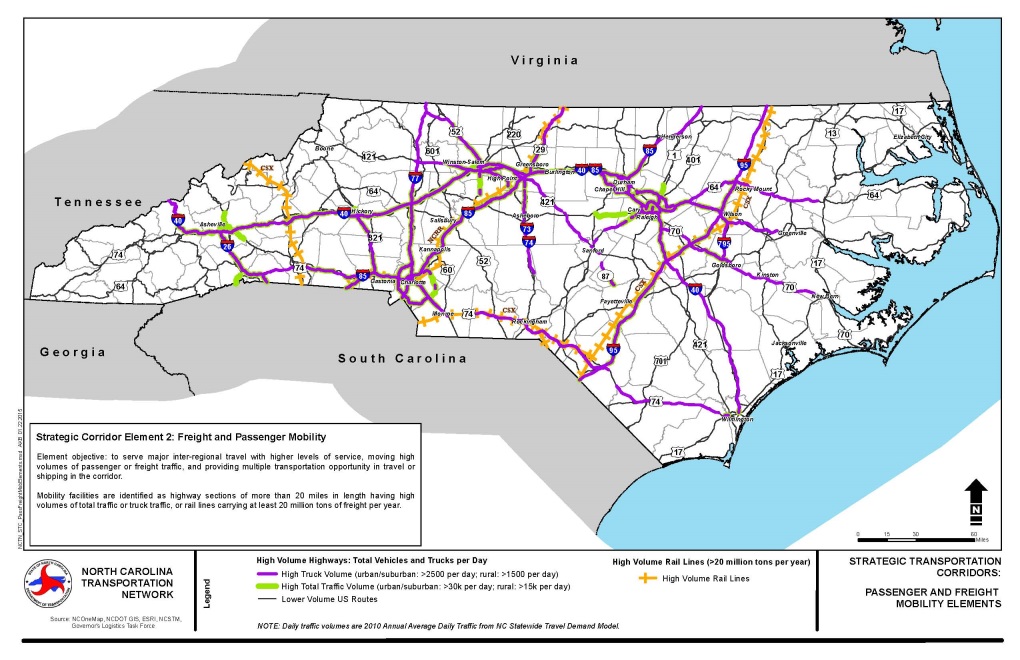 14
[Speaker Notes: The mobility objective focuses on routes that serve longer distance travel, moving higher volumes of passenger and freight traffic.]
Mobility
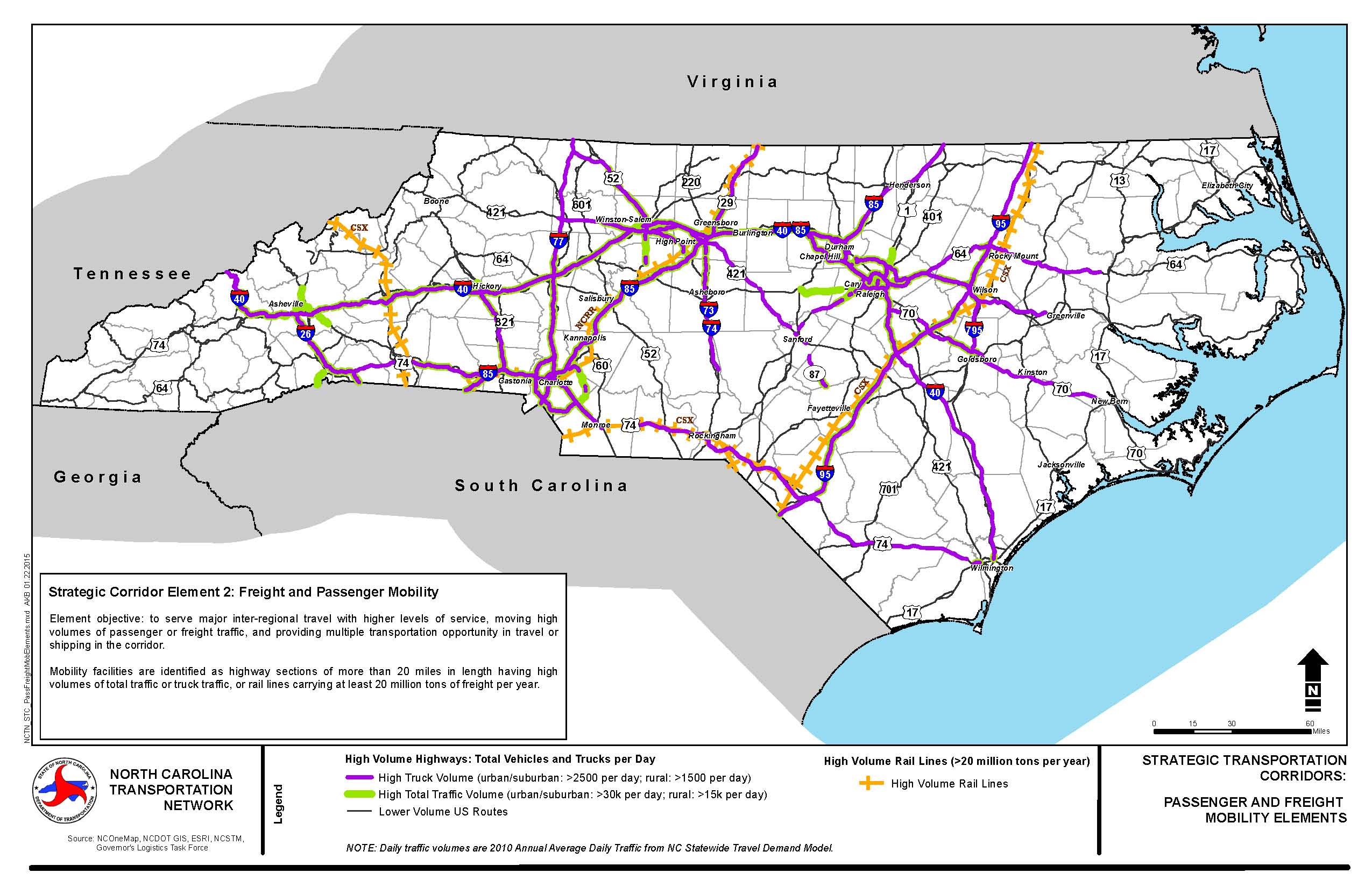 15
[Speaker Notes: So, here we're really looking at the higher volume routes (read out legend).]
Economic prosperity Objective
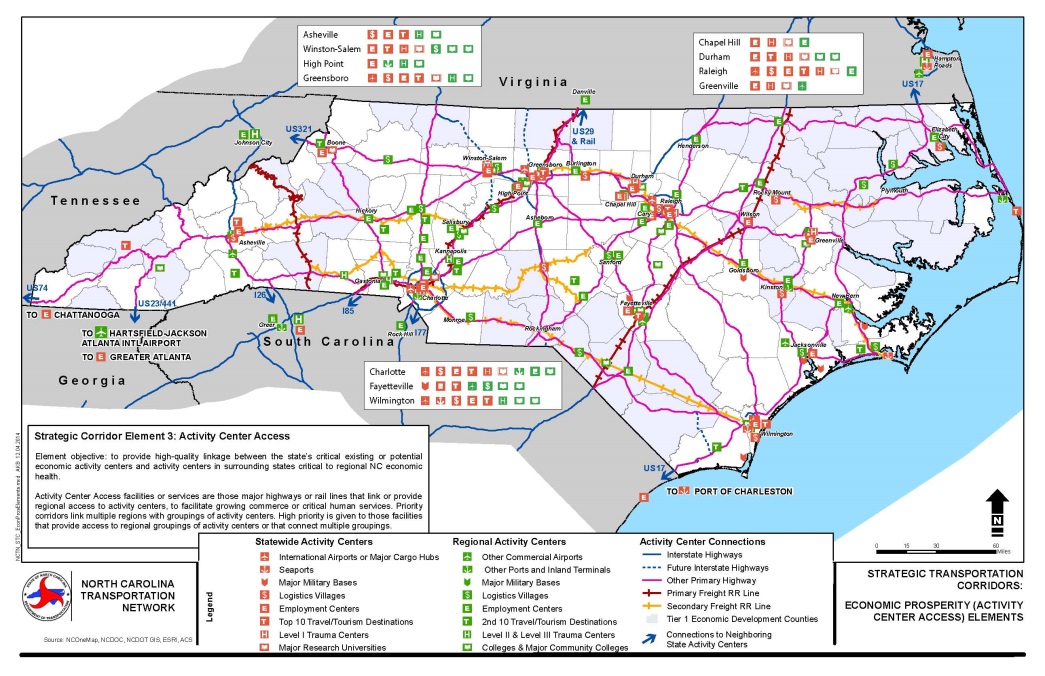 16
[Speaker Notes: The economic prosperity objective focuses on access to clusters of economic activity, connecting those within NC as well as ones just beyond our borders (such as Hampton Roads, VA).]
Activity Center Access
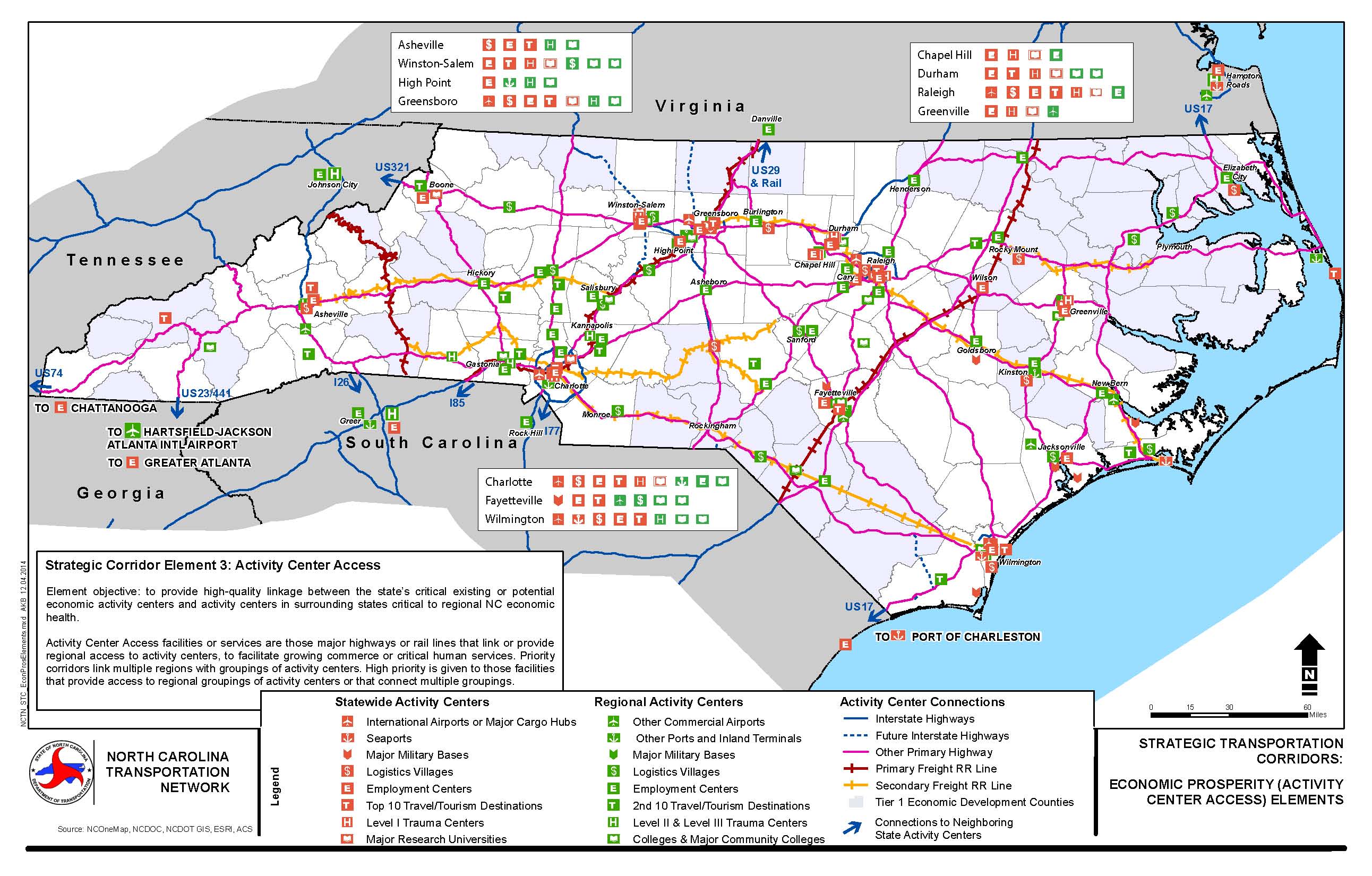 17
[Speaker Notes: We went in and identified activity centers across the state and focused on routes that link clusters of these activity centers. 

(point out red-statewide and green-regional icons on map)]
STC Network
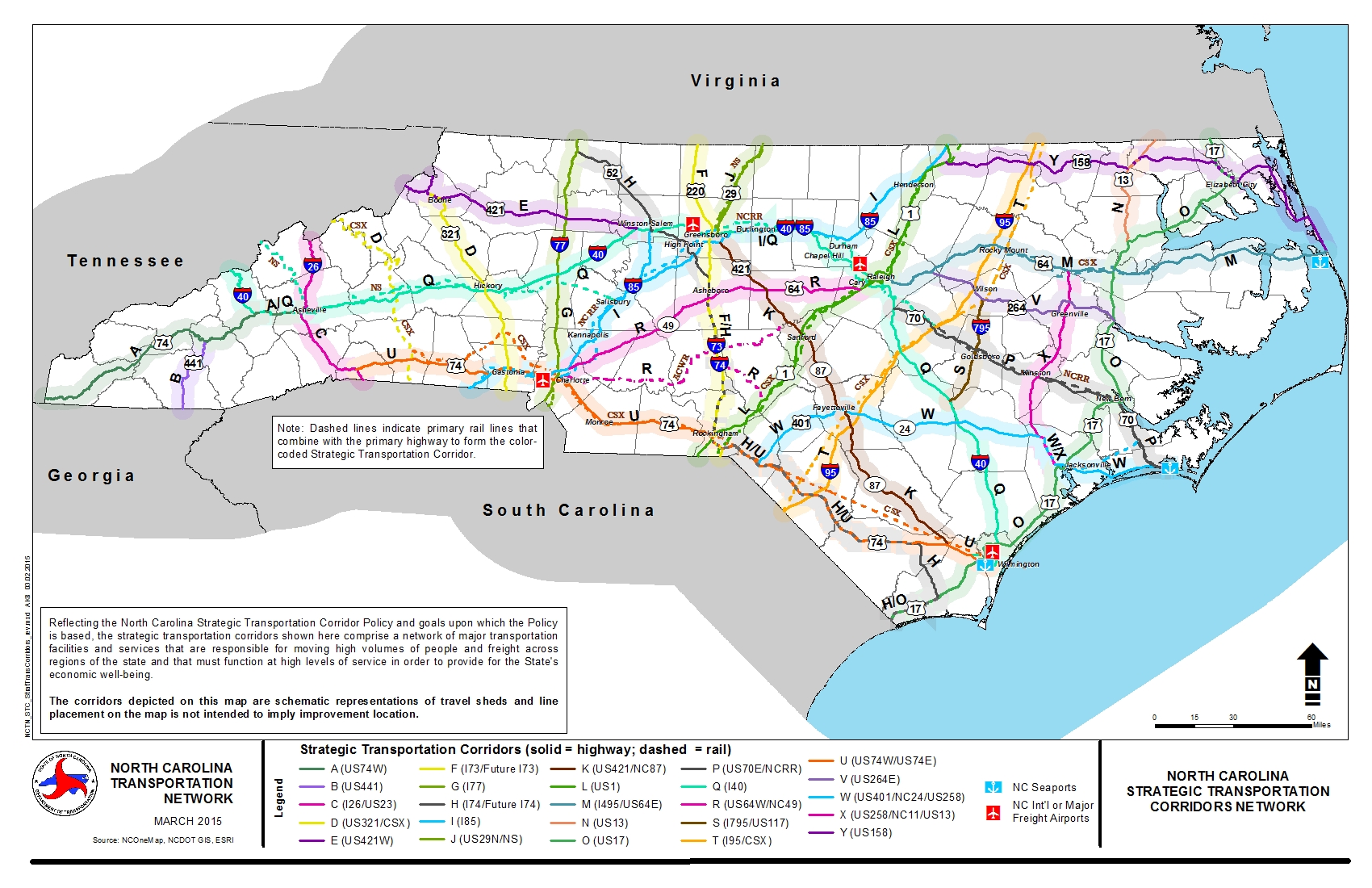 18
STC Summary
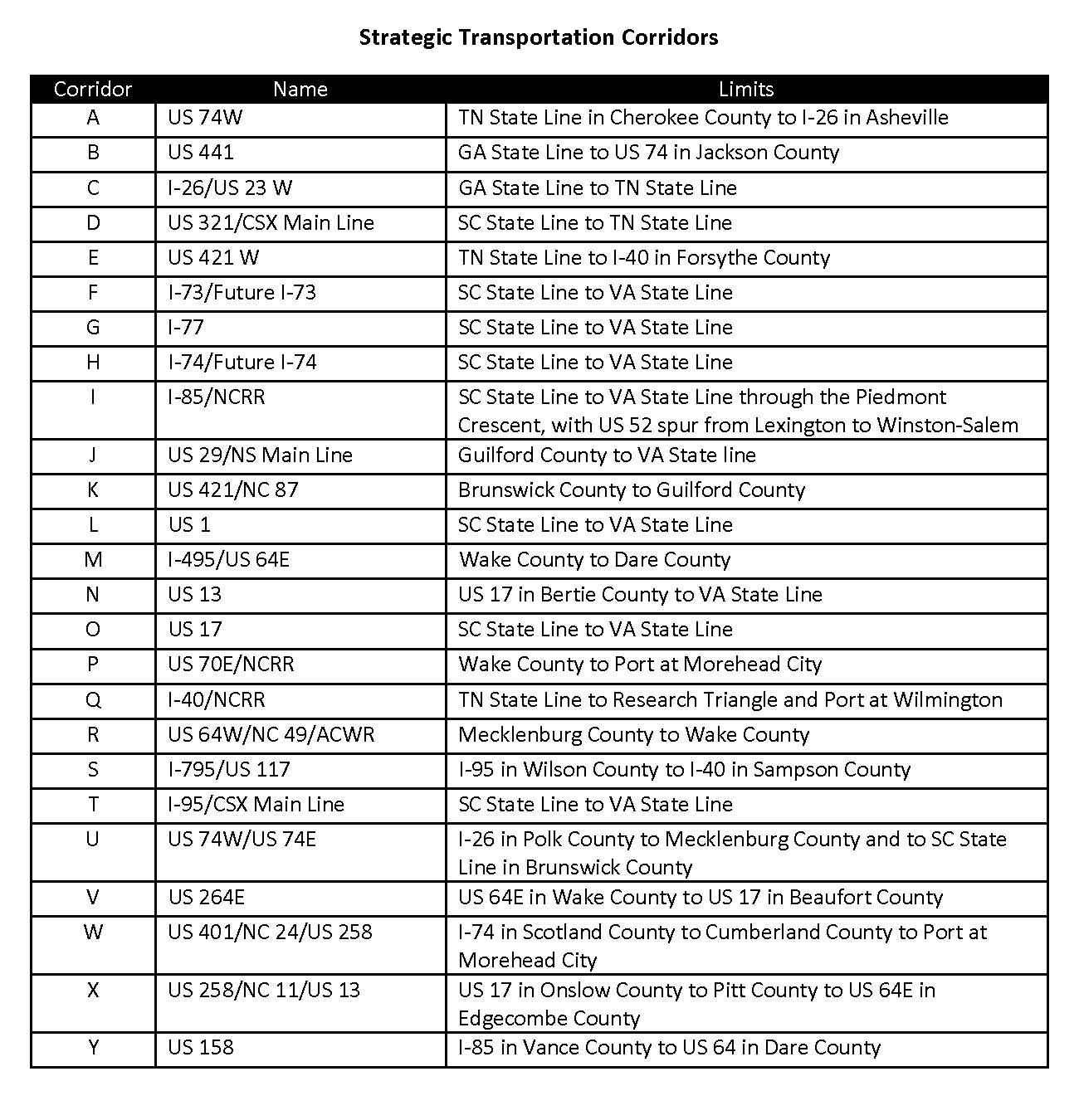 25 corridors of varying length
Responding to regional and statewide issues and opportunities
All regions of state
Varying lengths reflecting travel markets
19
Stakeholder engagement summary
On-going coordination with MPOs, RPOs, and key stakeholders
Two rounds of public review
7 regional workshops & statewide webinar
60-day policy comment period – electronic process
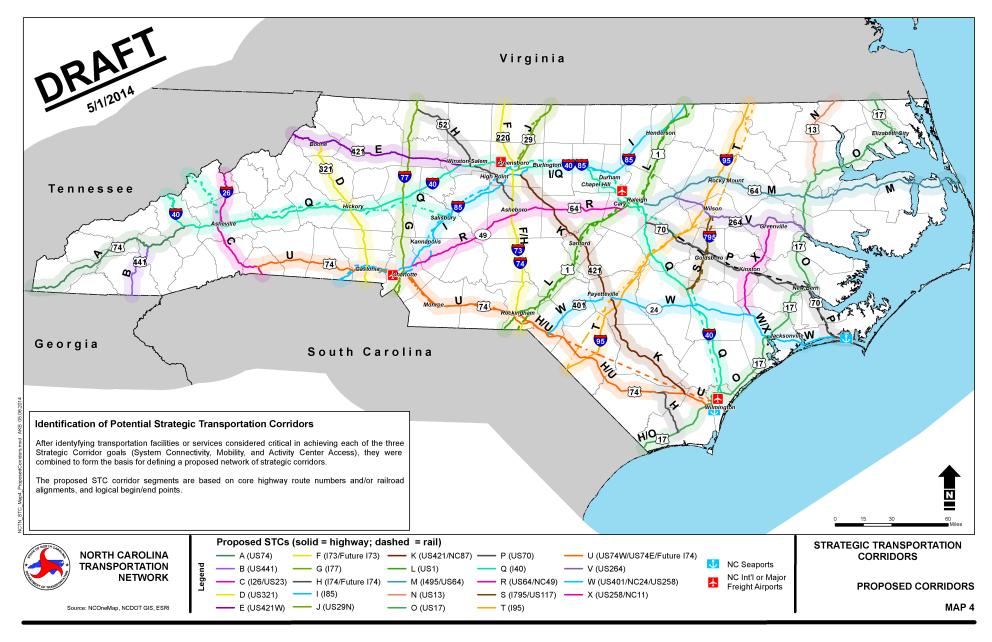 20
HOW WILL STCs BE USED?
STCs are a planning tool, supporting multiple NCDOT activities:
Comprehensive Transportation Plans, by defining corridors with the highest levels of statewide interest
Project development, by providing system-level input to Purpose & Need
Access management, by establishing corridors needing high levels of access control
21
[Speaker Notes: By working with stakeholders, NCDOT is:
Defining the role of NC’s transportation system elements in providing mobility and land access, within a consistent modal framework (NCTN)
Identifying a network of strategic multimodal corridors that link significant activity centers, serve as critical corridors for statewide goods and person movement, and ensure system continuity (STCs)
Tools can support Comprehensive Transportation Plans, project development, access management, and design standards.]
STC Policy and NEPA
Preserve and support prior project development decisions based on SHC (including environmental studies, purpose and need, alternative screening, etc.)
STC does not replace, modify or negate ongoing or prior project development decisions that reference SHC policy. Those decisions remain valid and are incorporated into STC by reference.
22
Thank you.
Further Questions? 


Kerry Morrow, NCDOT kmorrow@ncdot.gov
23